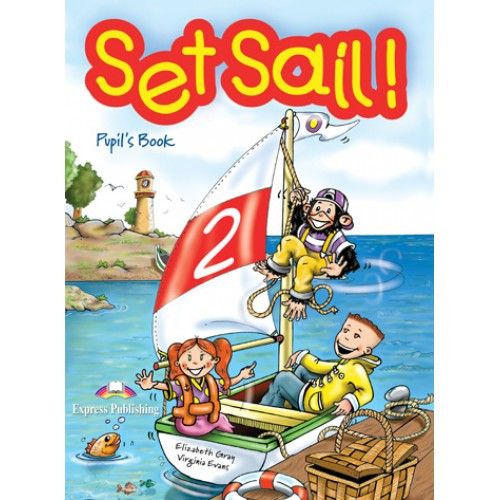 Училиште: ОУ „Елпида Караманди“Општина: БитолаНаставен предмет: Англиски јазикОдделение на изучување: III одделение 

Тема 6Unit 6: My Toys (Моите играчки) 

Обработка на формите од Have got/Has got



Предметен наставник: Џенет Тасковска
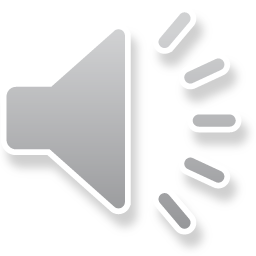 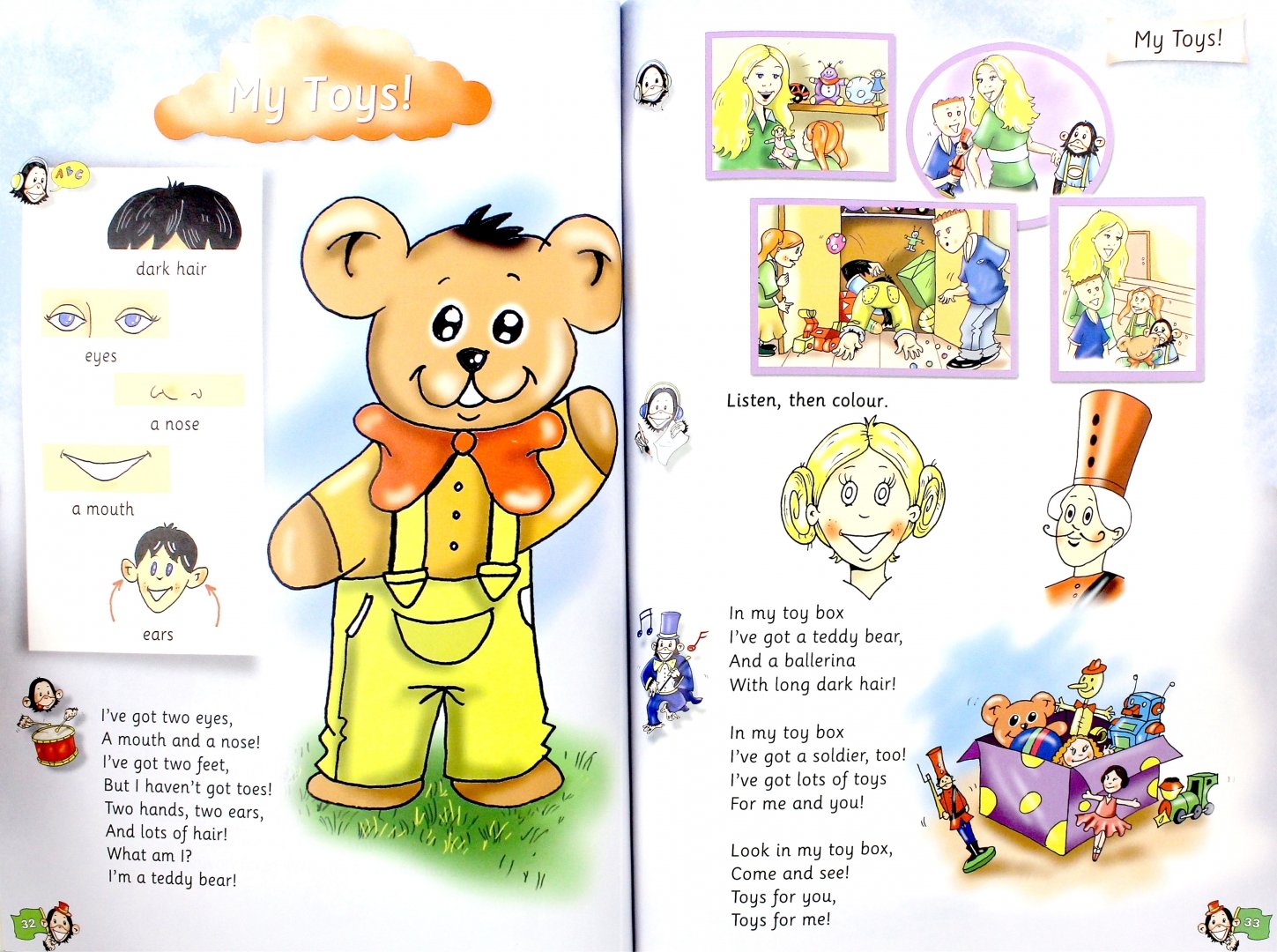 Have got – има
Haven’t got  - нема
Have you got? – Дали имаш?
Has she got? – Дали таа има?
Has he got? – Дали тој има?
I have got two ears.
I have got two eyes.
I have got two hands.
I haven’t got fingers.
I have got two feet.
I haven’t got toes.
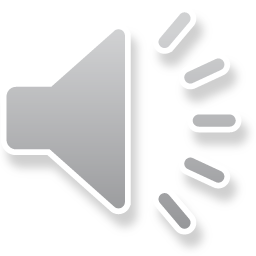 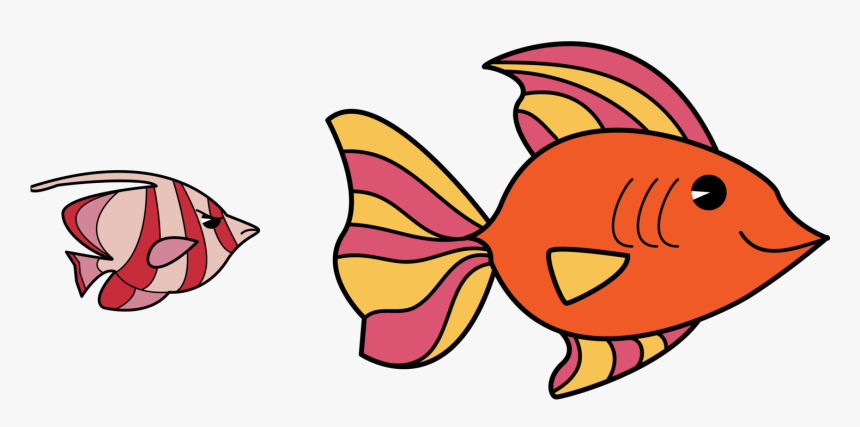 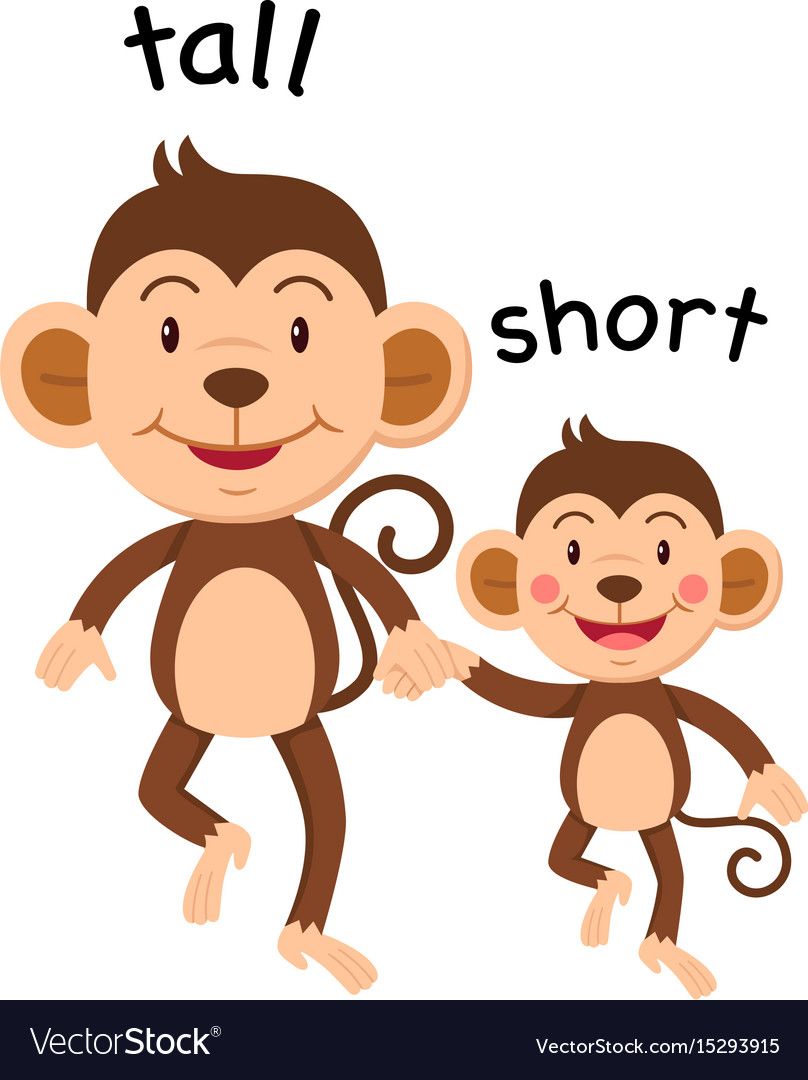 висок
низок
small
мало
big
големо
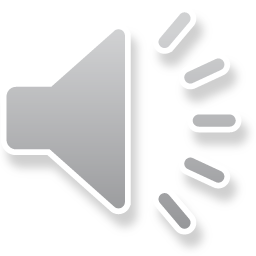 Jill
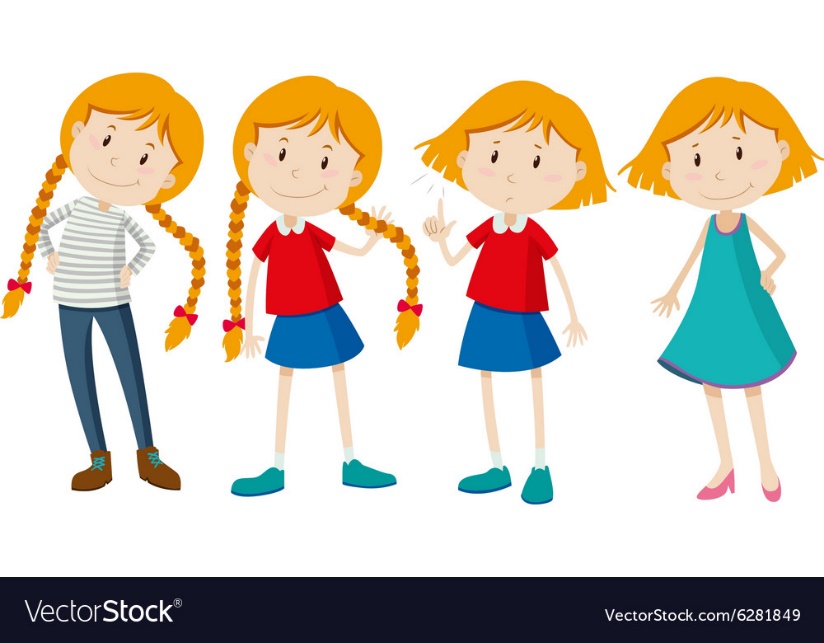 Jack
Tina
fair hair
светла коса
short hair
кратка коса
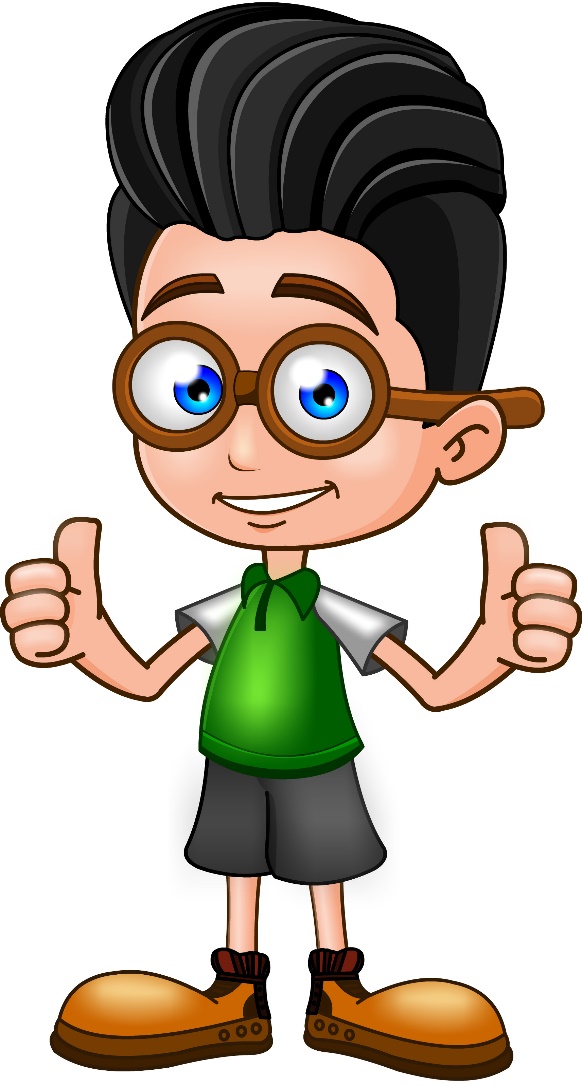 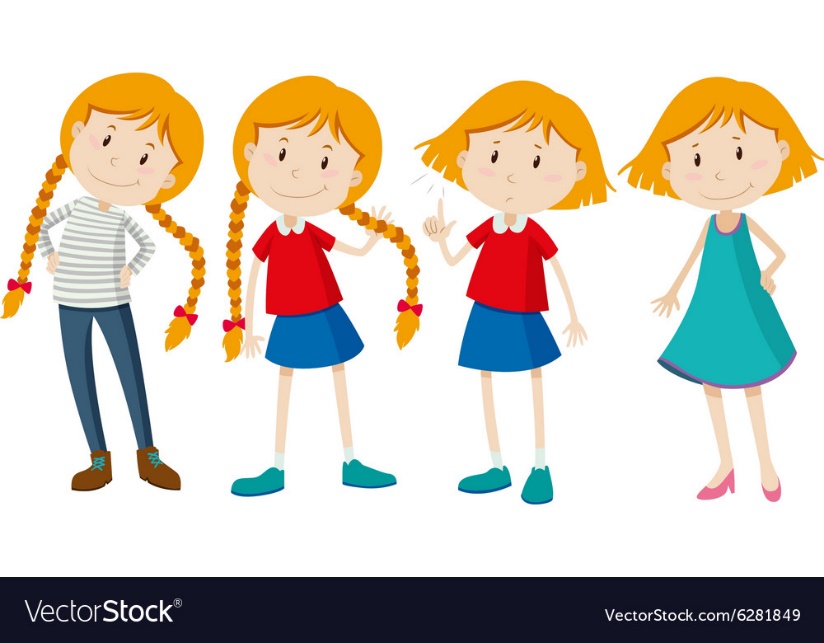 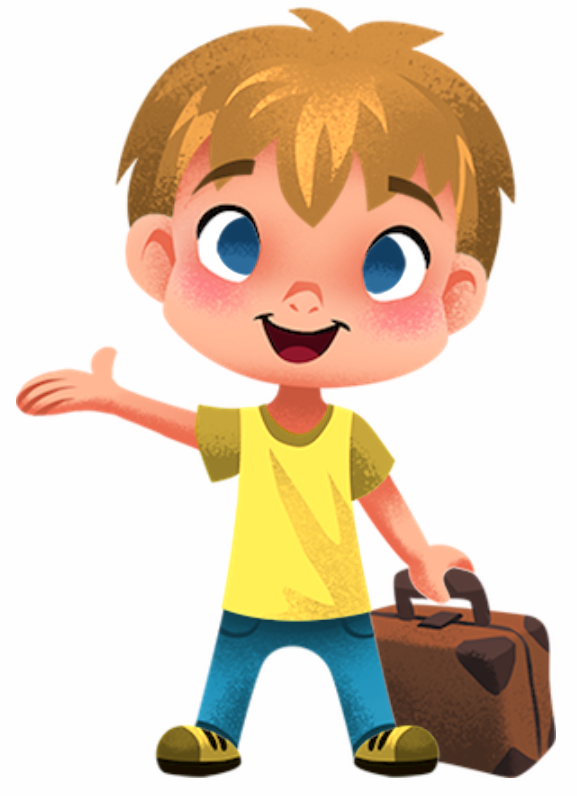 long hair
долга коса
dark hair
темна коса
Ted
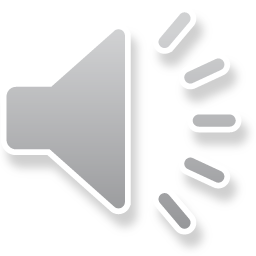 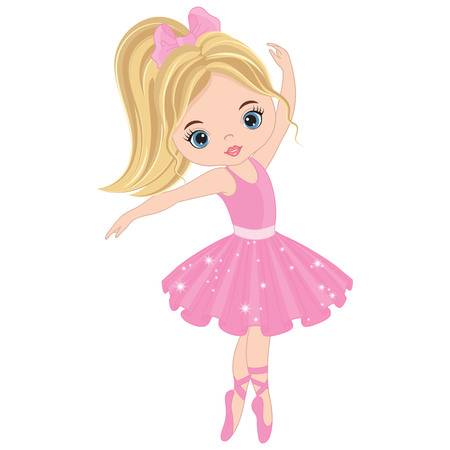 I am a ballerina. I am tall. I have got long fair hair. I have got a small mouth and big blue eyes.

Јас сум балерина. Јас сум висока. Јас имам долга светла коса. Јас имам мала уста и големи сини очи.
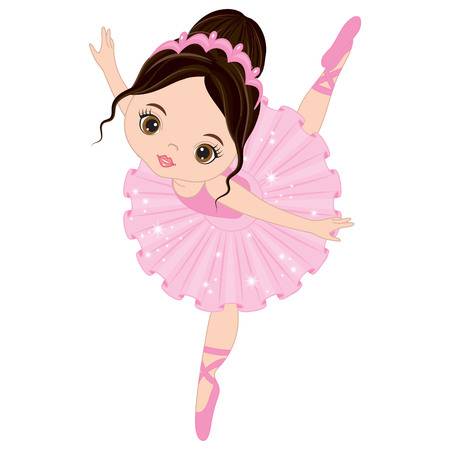 I am a ballerina. I am short. I haven’t got long hair. I have got short, dark hair. I have got a small mouth and big brown eyes.

Јас сум балерина. Јас сум ниска. Јас немам долга коса. Јас имам кратка, темна коса. Јас имам мала уста и големи кафеави очи.
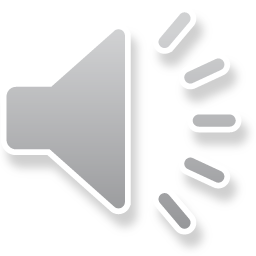 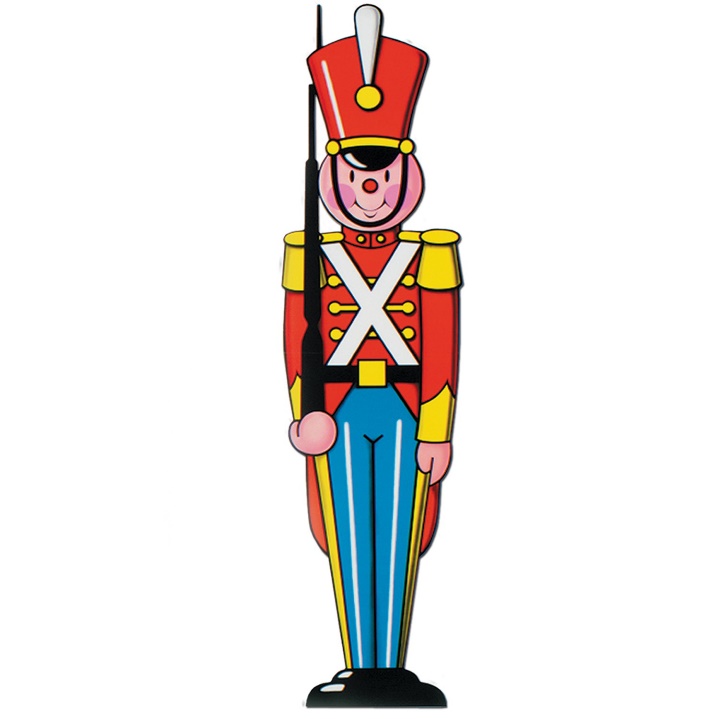 I am a toy soldier. I am big. I have got a pink face. I have got small black eyes. I haven’t got ears. I have got a red nose.

Јас сум војник, играчка. Јас сум голем. Имам розево лице. Имам мали црни очи. Немам уши. Имам црвен нос.
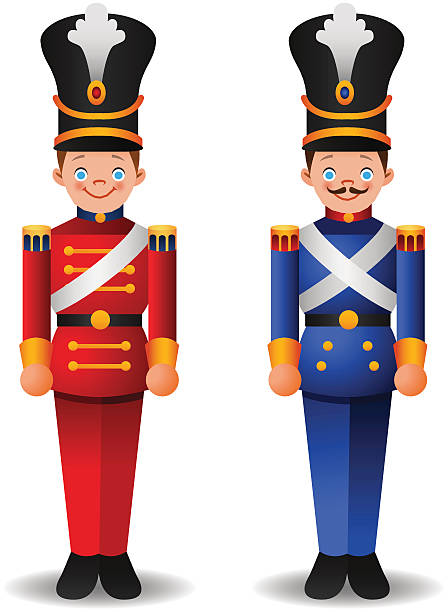 I am a toy soldier. I am small. I have got short brown hair. I have got big blue eyes. 

Јас сум војник, играчка. Јас сум мал. Имам кратка кафеава коса. Имам големи сини очи.
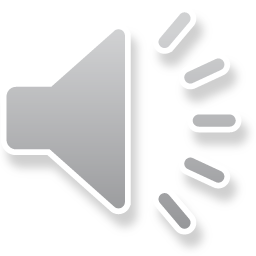 Ајде да ја слушнеме песната за кутијата за играчки на стр. 33!
Потоа речениците од слајдовите 5 и  6 препишете ги во вашите тетратки и нацртајте!
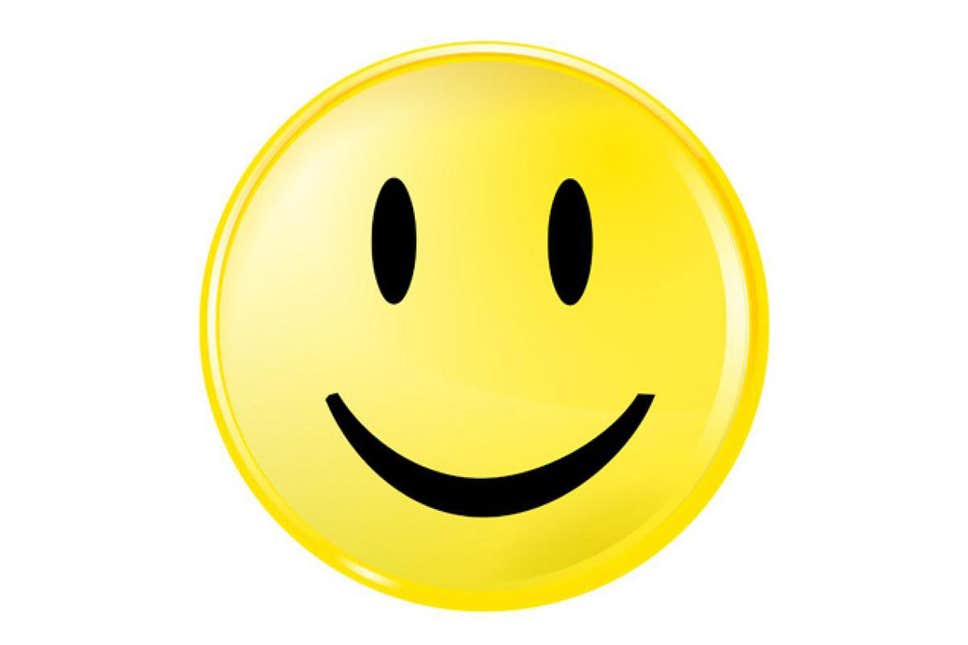 https://www.youtube.com/watch?v=d4gMEZQtlu4
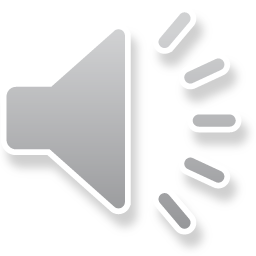